Network Communication and Remote Procedure Calls
CS 240: Computing Systems and Concurrency
Lecture 3

Marco Canini
Credits: Michael Freedman and Kyle Jamieson developed much of the original material.
Context and today’s outline
A distributed system is many cooperating computers that appear to users as a single service


Today— How can processes on different cooperating computers exchange information?

Network Sockets

Remote Procedure Call
2
[Speaker Notes: So far in the class, we’ve defined a distributed system as many cooperating computers appear to users as a single service.

So to that end, today, we’re going to discuss how processes on different cooperating computers can exchange information.  Specifically, we’ll talk about how the message-oriented communication between different processes on the Internet, remote procedure call, and finish up with a few words about communication between threads running on the same machine.

SEGUE: So let’s begin with how the Internet delivers messages from one endpoint to another.]
The problem of communication
Process on Host A wants to talk to process on Host B

A and B must agree on the meaning of the bits being sent and received at many different levels, including:

How many volts is a 0 bit, a 1 bit?

How does receiver know which is the last bit?

How many bits long is a number?
3
[Speaker Notes: On the physical level, on the wire, they have to agree on how they use different voltages to represent bits.

On the link coming from host A (and all the links in between), there has to be agreement on how each endpoint decides what the first bit of the message is and what the last bit of the message is.

Finally, in the messages themselves that A and B exchange end-to-end, there has to be agreement on the meaning of the contents of those messages, for example how many bits long an integer is.]
The problem of communication
HTTP
SSH
Applications
Skype
FTP
Transmission 
media
Coaxial cable
Fiber optic
Wi-Fi
Re-implement every application for every new underlying transmission medium?
Change every application on any change to an underlying transmission medium?

No! But how does the Internet design avoid this?
[Speaker Notes: So one way you could think of handling this problem is by coding it all up into applications.  So your Skype app would know all about Wi-Fi and fiber optic, and coax, etc.]
Solution: Layering
Applications
HTTP
SSH
Skype
FTP
Intermediate layers
Transmission
media
Coaxial cable
Fiber optic
Wi-Fi
Intermediate layers provide a set of abstractions for applications and media

New applications or media need only implement for intermediate layer’s interface
[Speaker Notes: The approach that networking designers took is to decompose the problem into a layered system.]
Layering in the Internet
Transport: Provide end-to-end communication between processes on different hosts

Network: Deliver packets to destinations on other (heterogeneous) networks

Link: Enables end hosts to exchange atomic messages with each other

Physical: Moves bits between two hosts connected by a physical link
Host
Applications
Transport layer
Network layer
Link layer
Physical layer
6
[Speaker Notes: What's more, this argument plays out a number of times, so as a result the Internet is composed of many intermediate layers.

Link: Framing messages on a single link
Network: addressing and routing, IP
Transport: TCP reliable, and UDP unreliable]
Logical communication between layers
How to forge agreement on the meaning of the bits exchanged between two hosts?

Protocol: Rules that governs the format, contents, and meaning of messages
Each layer on a host interacts with its peer host’s corresponding layer via the protocol interface
Application
Application
Transport
Transport
Network
Network
Network
Link
Link
Link
Physical
Physical
Physical
Host A
Router
Host B
7
[Speaker Notes: So now let's return to our question of how to forge agreement on the meaning of voltages and bits exchanged between Host A and Host B.
BUT: Now we know about layering, we break the problem down, tackling it individually at each layer.
The thing that forges agreement is a protocol.]
Physical communication
Communication goes down to the physical network

Then from network peer to peer

Then up to the relevant application
Application
Application
Transport
Transport
Network
Network
Network
Link
Link
Link
Physical
Physical
Physical
Host A
Router
Host B
8
[Speaker Notes: Okay, so let’s trace the physical path that bits actually follow in the Internet.]
Communication between peers
How do peer protocols coordinate with each other?

Layer attaches its own header (H) to communicate with peer
Higher layers’ headers, data encapsulated inside message 
Lower layers don’t generally inspect higher layers’ headers
Application
Application message
Transport-layer message body
H
Transport
Network-layer datagram body
Network
H
9
[Speaker Notes: We’ve seen that packets must go all the way down to the physical layer to go across the network.  So how do peer protocols at higher layers communicate with each other?]
Network socket-based communication
Socket: The interface the OS provides to the network
Provides inter-process explicit message exchange

Can build distributed systems atop sockets: send(), recv()
e.g.: put(key,value)  message
Host A
Host B
Application layer
Application layer
Process
Process
Socket
Socket
Transport layer
Transport layer
Network layer
Network layer
Link layer
Link layer
Physical layer
Physical layer
10
[Speaker Notes: So that brings us to network sockets.]
Network sockets: Summary
Principle of transparency: Hide that resource is physically distributed across multiple computers
Access resource same way as locally
Users can’t tell where resource is physically located





put(key,value)  message with sockets?
Network sockets provide apps with point-to-point communication between processes
11
[Speaker Notes: One of the key tenets of abstraction is transparency -- when we design distributed systems, we want to hide that a resource is located somewhere else.

SEGUE: But when the rubber hits the road, how do we actually program with network sockets?]
// Create a socket for the clientif ((sockfd = socket (AF_INET, SOCK_STREAM, 0)) < 0) {  perror(”Socket creation");  exit(2);}// Set server address and portmemset(&servaddr, 0, sizeof(servaddr));servaddr.sin_family = AF_INET;servaddr.sin_addr.s_addr = inet_addr(argv[1]);servaddr.sin_port = htons(SERV_PORT); // to big-endian// Establish TCP connectionif (connect(sockfd, (struct sockaddr *) &servaddr, 
	      sizeof(servaddr)) < 0) {  perror(”Connect to server");  exit(3);}
// Transmit the data over the TCP connectionsend(sockfd, buf, strlen(buf), 0);
Sockets don’t provide transparency
12
Today’s outline
Network Sockets

Remote Procedure Call

Threads
13
Why RPC?
The typical programmer is trained to write single-threaded code that runs in one place


Goal: Easy-to-program network communication that makes client-server communication transparent

Retains the “feel” of writing centralized code	
Programmer needn’t think about the network


Course programming assignments use RPC
14
What’s the goal of RPC?
Within a single program, running in a single process, recall the well-known notion of a procedure call:
Caller pushes arguments onto stack,
jumps to address of callee function

Callee reads arguments from stack,
executes, puts return value in register,
returns to next instruction in caller
RPC’s Goal: To make communication appear like a local procedure call: transparency for procedure calls
15
[Speaker Notes: More specifically…]
Historical note
Seems obvious in retrospect, but RPC was only invented in the ’80s
See Birrell & Nelson, “Implementing Remote Procedure Call” ... or
Bruce Nelson, Ph.D. Thesis, Carnegie Mellon University:  Remote Procedure Call., 1981
16
RPC issues
Heterogeneity
Client needs to rendezvous with the server
Server must dispatch to the required function
What if server is different type of machine?

Failure
What if messages get dropped?
What if client, server, or network fails?

Performance
Procedure call takes ≈ 10 cycles ≈ 3 ns
RPC in a data center takes ≈ 10 μs (103× slower)
In the wide area, typically 106× slower
17
[Speaker Notes: So here are the major issues we'll touch on today surrounding RPC.

First, how does the client find the server and then how does the server route the client’s request to the right function to actually do the work?

Next failure, and this contains some of the most challenging and subtle issues surrounding RPC.

Finally, issues surrounding performance, and here’s there is a problem of incommensurate scale.]
Problem: Differences in data representation
Not an issue for local procedure call

For a remote procedure call, a remote machine may:
Represent data types using different sizes
Use a different byte ordering (endianness)
Represent floating point numbers differently
Have different data alignment requirements
e.g., 4-byte type begins only on 4-byte memory boundary
18
Problem: Differences in programming support
Language support varies:

Many programming languages have no inbuilt concept of remote procedure calls
e.g., C, C++, earlier Java: won’t generate stubs

Some languages have support that enables RPC
e.g., Python, Haskell, Go
19
[Speaker Notes: C, C++ require separate RPC libraries.

Other languages have built-in RPC support.]
Solution: Interface Description Language
Mechanism to pass procedure parameters and return values in a machine-independent way

Programmer may write an interface description in the IDL
Defines API for procedure calls: names, parameter/return types

Then runs an IDL compiler which generates:
Code to marshal (convert) native data types into machine-independent byte streams
And vice-versa, called unmarshaling

Client stub: Forwards local procedure call as a request to server

Server stub: Dispatches RPC to its implementation
20
[Speaker Notes: The solution to both these problems is an interface description language.

Sometimes this happens automatically in the language itself.]
A day in the life of an RPC
Client calls stub function (pushes params onto stack)
Client machine
Client process
k = add(3, 5)
Client stub (RPC library)
21
[Speaker Notes: We begin in the client process, where the client invokes a function call with some parameters, here the add function call]
A day in the life of an RPC
Client calls stub function (pushes params onto stack)

Stub marshals parameters to a network message
Client machine
Client process
k = add(3, 5)
Client stub (RPC library)
proc: add | int: 3 | int: 5
Client OS
22
[Speaker Notes: This software called the client stub marshals the parameters into a network message, and passes the network message down to the OS in a send system call (could be a TCP or a UDP socket).]
A day in the life of an RPC
Stub marshals parameters to a network message

OS sends a network message to the server
Client machine
Server machine
Client process
k = add(3, 5)
Client stub (RPC library)
Client OS
Server OS
proc: add | int: 3 | int: 5
23
[Speaker Notes: Next the OS uses the transport layer to send a message to the server machine, could be UDP could be reliable TCP.]
A day in the life of an RPC
OS sends a network message to the server

Server OS receives message, sends it up to stub
Client machine
Server machine
Client process
k = add(3, 5)
Client stub (RPC library)
Server stub (RPC library)
Client OS
Server OS
proc: add | int: 3 | int: 5
24
[Speaker Notes: The server OS receives the message and passes it up to the Server stub code.]
A day in the life of an RPC
Server OS receives message, sends it up to stub

Server stub unmarshals params, calls server function
Client machine
Server machine
Client process
k = add(3, 5)
Server process
Implementation of add
Client stub (RPC library)
Server stub (RPC library)
proc: add | int: 3 | int: 5
Client OS
Server OS
25
[Speaker Notes: Now the Server stub can unmarshal the parameters of the message, converting them to the server machine’s representations.  Then the Server stub dispatches the RPC to the right local function.]
A day in the life of an RPC
Server stub unmarshals params, calls server function

Server function runs, returns a value
Client machine
Server machine
Client process
k = add(3, 5)
Server process
8  add(3, 5)
Client stub (RPC library)
Server stub (RPC library)
Client OS
Server OS
26
A day in the life of an RPC
Server function runs, returns a value

Server stub marshals the return value, sends msg
Client machine
Server machine
Client process
k = add(3, 5)
Server process
8  add(3, 5)
Client stub (RPC library)
Server stub (RPC library)
Result | int: 8
Client OS
Server OS
27
A day in the life of an RPC
Server stub marshals the return value, sends msg

Server OS sends the reply back across the network
Client machine
Server machine
Client process
k = add(3, 5)
Server process
8  add(3, 5)
Client stub (RPC library)
Server stub (RPC library)
Client OS
Server OS
Result | int: 8
28
A day in the life of an RPC
Server OS sends the reply back across the network

Client OS receives the reply and passes up to stub
Client machine
Server machine
Client process
k = add(3, 5)
Server process
8  add(3, 5)
Client stub (RPC library)
Server stub (RPC library)
Client OS
Server OS
Result | int: 8
29
A day in the life of an RPC
Client OS receives the reply and passes up to stub

Client stub unmarshals return value, returns to client
Client machine
Server machine
Client process
k  8
Server process
8  add(3, 5)
Client stub (RPC library)
Server stub (RPC library)
Result | int: 8
Client OS
Server OS
30
The server stub is really two parts
Dispatcher
Receives a client’s RPC request
Identifies appropriate server-side method to invoke

Skeleton
Unmarshals parameters to server-native types
Calls the local server procedure
Marshals the response, sends it back to the dispatcher

All this is hidden from the programmer
Dispatcher and skeleton may be integrated
Depends on implementation
31
Today’s outline
Message-Oriented Communication

Remote Procedure Call
Rendezvous and coordination
Failure
Performance
32
[Speaker Notes: Probably the most interesting challenge for RPC is how it copes with failure.]
What could possibly go wrong?
Client may crash and reboot

Packets may be dropped
Some individual packet loss in the Internet
Broken routing results in many lost packets

Server may crash and reboot

Network or server might just be very slow
All these may look the same to the client…
33
[Speaker Notes: So let’s list the causes of failure.  First, the client may fail.  Then, from the client’s perspective…

We know the point in the client’s code where we will have to start dealing with failures – it’s the point at which the client doesn’t see a reply and decides that something went wrong.]
Failures, from client’s perspective
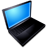 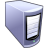 Client
Server
request
Time ↓
✘
The cause of the failure is hidden from the client!
reply
✘
34
[Speaker Notes: So, if the request packet gets lost, the server never sees the request, whereas [next anim.] if the response packet gets lost, the server does see the request.  SUBTLE issue.

From the client’s point of view, all of these look the same: just no response to the RPC

SEGUE: Let’s lay out a couple schemes to cope with failures.]
At-Least-Once scheme
Simplest scheme for handling failures

Client stub waits for a response, for a while
Response takes the form of an acknowledgement message from the server stub

If no response arrives after a fixed timeout time period, then client stub re-sends the request

Repeat the above a few times
Still no response?  Return an error to the application
35
[Speaker Notes: SEGUE: As application writers, when might we be upset with the results of this scheme?]
At-Least-Once and side effects
Client sends a “debit $10 from bank account” RPC
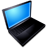 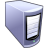 Client
Server
Debit(acct, $10)
(debit $10)
ACK!
✘
Timeout
Debit(acct, $10)
(debit $10)
ACK!
Time ↓
36
[Speaker Notes: Simple problem with “at least once:” side effects
Client sends original request, server debits, responds, gets dropped, client times-out, resends the request, server debits again.

From the client application’s point of view, it sent one request and got a response.

But from the server’s point of view, it got two requests and executed them both.  And if the requests were transfer $10 from my account to your account, then I’ll end up $20 down instead of $10.

Important point: Remember the situation where the client sends the request, never gets a response, but the server actually does the operation b/c it will come up in the labs.  Easy to fool yourself to thinking that if the client never gets the response then the server never took any action.]
At-Least-Once and writes
put(x, value), then get(x): expect answer to be value
put(x,10)
put(x,20)
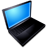 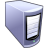 Client
Server
put(x, 10)
Idempotent operation is one that has no additional effect if it is called more than once with the same input parameters
put(x, 10)
Timeout
x10
ACK!
Idempotent requests are safe to re-execute, causing no side effects…
Time ↓
37
[Speaker Notes: Now a write to a particular key overwrites the entire value, so multiple writes should have the same effect as one write – we say that that writes are idempotent.   Are we okay?  Hint: No!

Suppose the client’s program is put(x,10) then put(x,20).  Client sends its first put(x,10), and the network slows it down.  So client gets bored and re-sends the put(x,10), and suppose this time it gets through, server acks, so the client can move on to the next statement, which is put(x,20).

And if you were to build this, 99.9% of the time you do a get(x) at the end, you would in fact get 20]
At-Least-Once and writes
put(x, value), then get(x): expect answer to be value
put(x,10)
put(x,20)
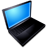 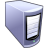 Client
Server
put(x, 10)
put(x, 10)
Timeout
x10
ACK!
put(x, 20)
get(x)?
x=20
x20
ACK!
Time ↓
38
[Speaker Notes: Now a write to a particular key overwrites the entire value, so multiple writes should have the same effect as one write – we say that that writes are idempotent.   Are we okay?  Hint: No!

Suppose the client’s program is put(x,10) then put(x,20).  Client sends its first put(x,10), and the network slows it down.  So client gets bored and re-sends the put(x,10), and suppose this time it gets through, server acks, so the client can move on to the next statement, which is put(x,20).

And if you were to build this, 99.9% of the time you do a get(x) at the end, you would in fact get 20]
At-Least-Once and writes
Consider a client storing key-value pairs in a database
put(x, value), then get(x): expect answer to be value
put(x,10)
put(x,20)
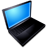 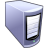 Client
Server
put(x, 10)
put(x, 10)
Timeout
x10
ACK!
put(x, 20)
get(x)?
x=20
x20
ACK!
x10
Time ↓
39
[Speaker Notes: Except it’s possible that the network has simply delayed that original packet, in which case the server will now write 10 to x which is not what the client’s expecting at all.

(Two main soln’s involve time and some kind of numbering scheme.)]
So is At-Least-Once ever okay?
Yes: If they are read-only operations with no side effects
e.g., read a key’s value in a database 


Yes: If the application has its own functionality to cope with duplication and reordering
You will need this in Assignments 3 onwards
40
At-Most-Once scheme
Idea: server RPC code detects duplicate requests 
Returns previous reply instead of re-running handler 


How to detect a duplicate request?
Test: Server sees same function, same arguments twice
No!  Sometimes applications legitimately submit the same function with same augments, twice in a row
41
[Speaker Notes: We were bummed because we were doing things twice, so how about at most once?

So the first question that comes up is how do we detect a duplicate request?]
At-Most-Once scheme
How to detect a duplicate request?

Client includes unique transaction ID (xid) with each one of its RPC requests

Client uses same xid for retransmitted requests
At-Most-Once Server
if seen[xid]: 
	retval = old[xid] 
else: 
	retval = handler() 
	old[xid] = retval 
	seen[xid] = true
return retval
42
[Speaker Notes: Server will have some sort of seen array, indexed by xid.

If the server has seen the xid before, then it’s going to get the return value of the RPC from an old array and return it to the client.]
At Most Once: Providing unique XIDs
How to ensure that the xid is unique?

Combine a unique client ID (e.g., IP address) with the current time of day

Combine unique client ID with a sequence number
Suppose the client crashes and restarts.  Can it reuse the same client ID?

Big random number (probabilistic, not certain guarantee)
43
[Speaker Notes: These complexities will arise in Assignments 3 and on.

Can it reuse the same client ID?  (No, that would result in a clash)

One option that I favor is just a big random 64-bit number, making it vanishingly likely that two RPC invocations would pick the same random number.]
Today’s outline
Message-Oriented Communication

Remote Procedure Call
Rendezvous and coordination
Failure
Performance
44
[Speaker Notes: Probably the most interesting challenge for RPC is how it copes with failure.]
At-Most-Once: Discarding server state
Problem: seen and old arrays will grow without bound

Observation: By construction, when the client gets a response to a particular xid, it will never re-send it

Client could tell server “I’m done with xid x – delete it”
Have to tell the server about each and every retired xid
Could piggyback on subsequent requests
Significant overhead if many RPCs are in flight, in parallel
45
At-Most-Once: Discarding server state
Problem: seen and old arrays will grow without bound

Suppose xid = ⟨unique client id, sequence no.⟩
e.g. ⟨42, 1000⟩, ⟨42, 1001⟩, ⟨42, 1002⟩

Client includes “seen all replies ≤ X” with every RPC 
Much like TCP sequence numbers, acks 

How does the client know that the server received the information about retired RPCs?
Each one of these is cumulative: later seen messages subsume earlier ones
46
[Speaker Notes: So let’s see if we can come up with a lower overhead scheme.]
At-Most-Once: Concurrent requests
Problem: How to handle a duplicate request while the original is still executing?

Server doesn’t know reply yet.  Also, we don’t want to run the procedure twice 


Idea: Add a pending flag per executing RPC
Server waits for the procedure to finish, or ignores
47
[Speaker Notes: We mentioned that a client might have concurrent requests; what if the procedure takes a long time to execute?]
At Most Once: Server crash and restart
Problem: Server may crash and restart


Does server need to write its state (seen, old) to disk?


Yes!  On server crash and restart:
If old[], seen[] arrays are only in memory:
Server will forget, accept duplicate requests
48
[Speaker Notes: Final problem – suppose the server crashes and restarts.]
Go’s net/rpc is at-most-once
Opens a TCP connection and writes the request
TCP may retransmit but server's TCP receiver will filter out duplicates internally, with sequence numbers

No retry in Go RPC code (i.e. will not create a second TCP connection)

However: Go RPC returns an error if it doesn't get a reply
Perhaps after a TCP timeout
Perhaps server didn’t see request
Perhaps server processed request but server/net failed before reply came back
49
RPC and Assignments 1 and 2
Go’s RPC isn’t enough for Assignments 1 and 2 
It only applies to a single RPC call

If worker doesn't respond, master re-sends to another
Go RPC can't detect this kind of duplicate 

Breaks at-most-once semantics
No problem in Assignments 1 and 2 (handles at application level)

In Assignment 3 you will explicitly detect duplicates using something like what we’ve talked about
50
[Speaker Notes: Master re-sends to another worker: But original worker may not have failed, and is working on it too.

But running a MR job twice is harmless, so for Assignments 1 and 2 (which are map-reduce) you get at-most-once and at-least-once almost for free because of the semantics of MR.

In Assignment 3 you will need to explicitly detect duplicates.]
Exactly-once?
Need retransmission of at least once scheme

Plus the duplicate filtering of at most once scheme
To survive client crashes, client needs to record pending RPCs on disk
So it can replay them with the same unique identifier

Plus story for making server reliable
Even if server fails, it needs to continue with full state
To survive server crashes, server should log to disk results of completed RPCs (to suppress duplicates)

Similar to Two-Phase Commit (later)
51
Exactly-once for external actions?
Imagine that the remote operation triggers an external physical thing
e.g., dispense $100 from an ATM

The ATM could crash immediately before or after dispensing and lose its state
Don’t know which one happened
Can, however, make this window very small

So can’t achieve exactly-once in general, in the presence of external actions
[Speaker Notes: You may be wondering about side effects and external actions.  So if we define exactly once to be referring to how the system behaves as a whole, it’s impossible in general, and Tannenbaum has a detailed argument on p. 340 of the book but it boils down to external actions observable outside the RPC system.]
Summary: RPC
RPC everywhere!

Necessary issues surrounding machine heterogeneity

Subtle issues around handling failures
53
Next lecture topic:
Time and Logical Clocks
54
Appendix
55
Review: Byte order
int 5 at address 0x1000:
x86-64 is a little endian architecture
Least significant byte of multi-byte entity at lowest memory address
“Little end goes first”



Some other systems use big endian
Most significant byte of multi-byte entity at lowest memory address
“Big end goes first”
0000 0101
0x1000:
0x1001:
0000 0000
0x1002:
0000 0000
0000 0000
0x1003:
int 5 at address 0x1000:
0000 0000
0x1000:
0x1001:
0000 0000
0x1002:
0000 0000
0000 0101
0x1003:
56